Building the church in hard places
Romans 1:8-17
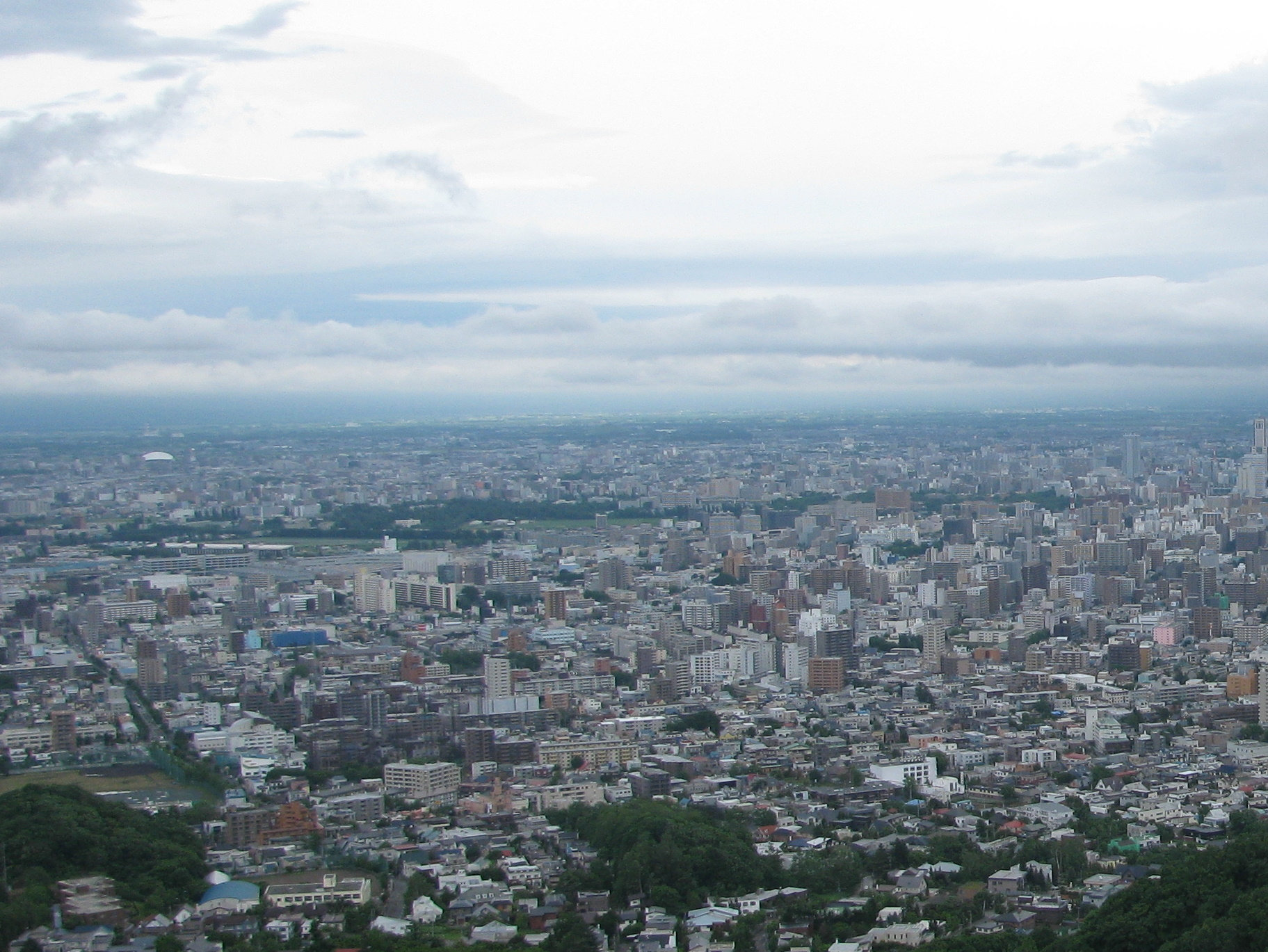 Paul’s Passions
A passion for prayer
Thanksgiving for God’s Work v8
Interceding for others v9
Petition for himself and his work v10
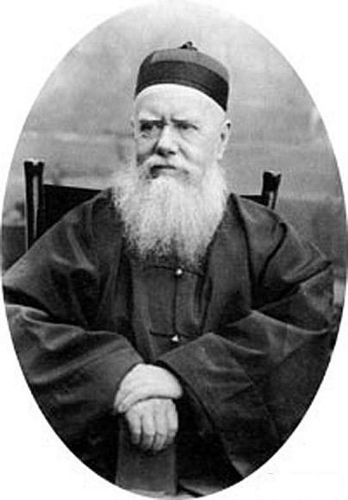 "I have seen many men work without praying, though I have never seen any good come out of it; but I have never seen a man pray without working." 
Hudson Taylor
Paul’s Passions
A passion for prayer
A passion for partnership
We serve with others to make disciples of Jesus Christ
Paul’s Passions
A passion for prayer
A passion for partnership
Paul’s Passions
A passion for prayer
A passion for partnership
A passion for planning
A vibrant church impacting every community
Paul’s Passions
A passion for prayer
A passion for partnership
A passion for planning
A passion for people
“Jesus Christ has entrusted [Paul] with the gospel for [the Romans.]… It is Jesus Christ who has made Paul a debtor by committing the gospel to his trust.”
John Stott
Paul’s Passions
A passion for prayer
A passion for partnership
A passion for planning
A passion for people
A passion to preach
Paul’s Passions
A passion for prayer
A passion for partnership
A passion for planning
A passion for people
A passion to preach
A passion for the power of God
Paul’s Passions
A passion for prayer
A passion for partnership
A passion for planning
A passion for people
A passion to preach
A passion for the power of God
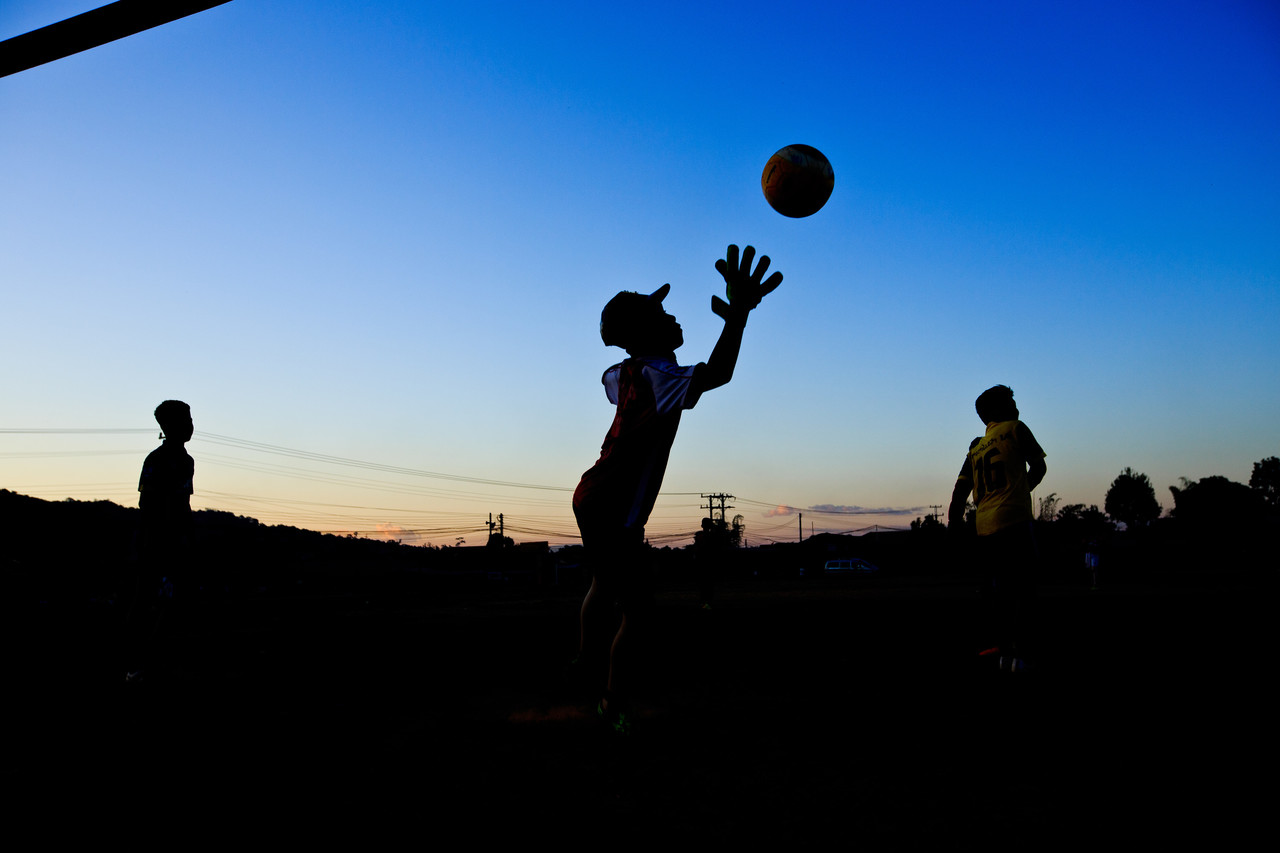 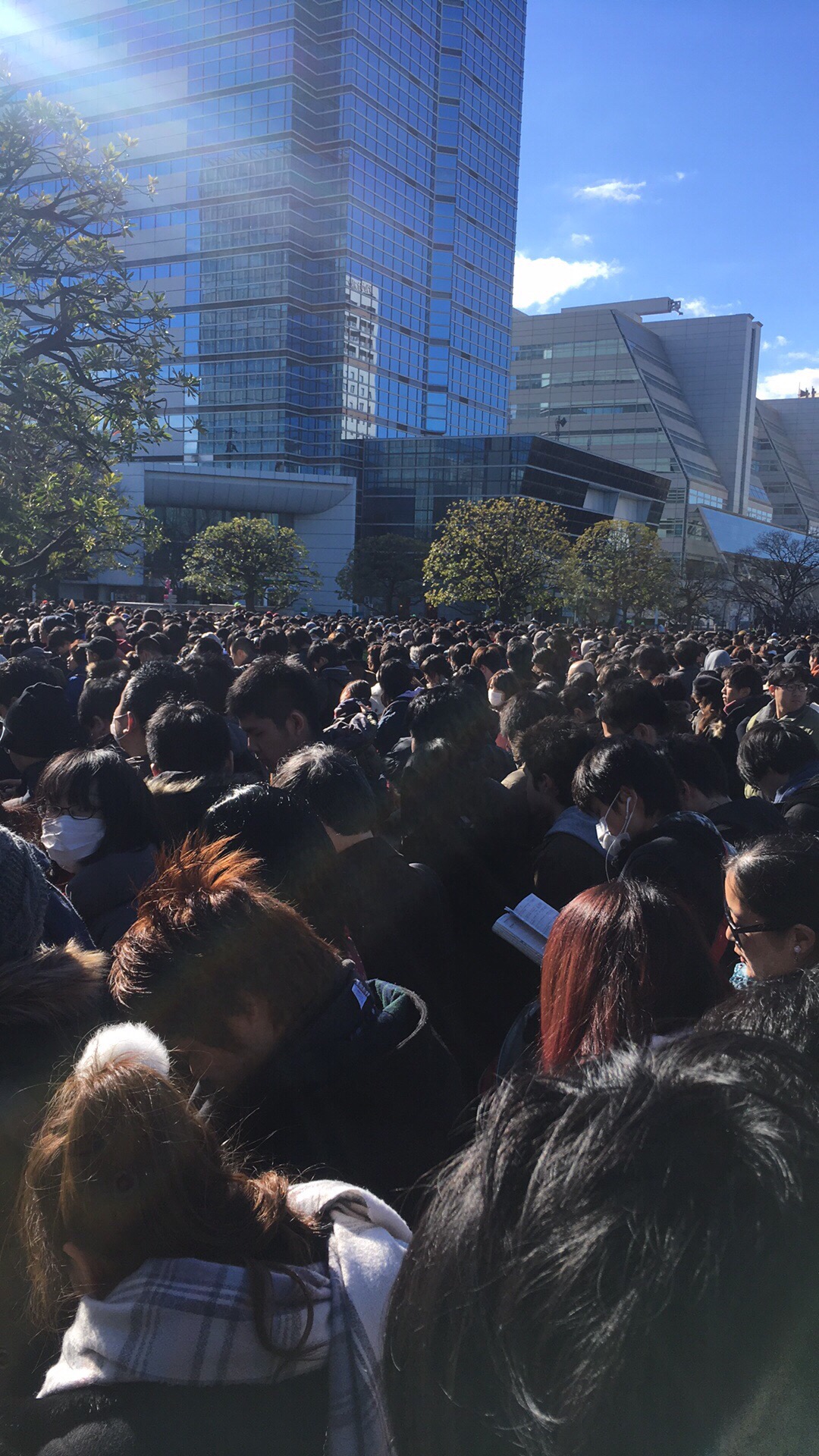 Sports Ministry
and Urban Church 		Planting
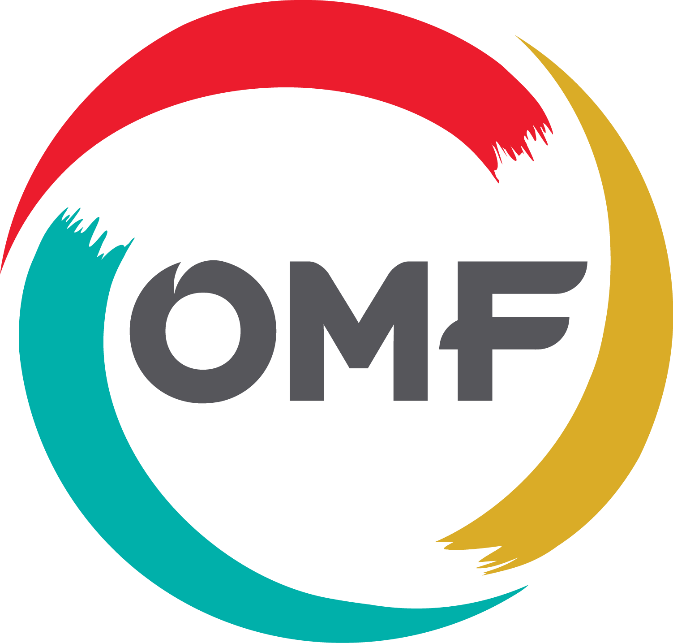 By God`s grace we aim to see
a vibrant church impacting every community.
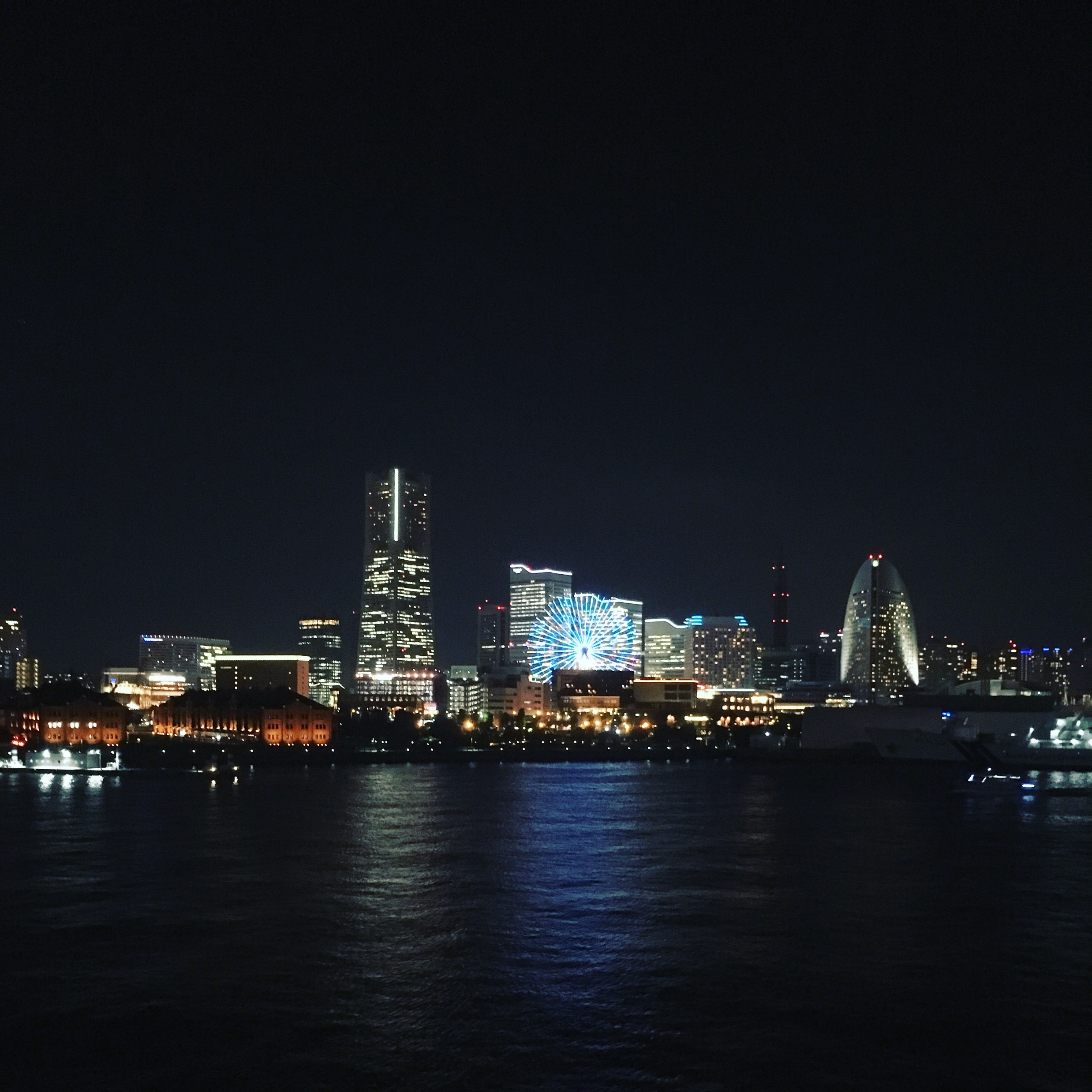 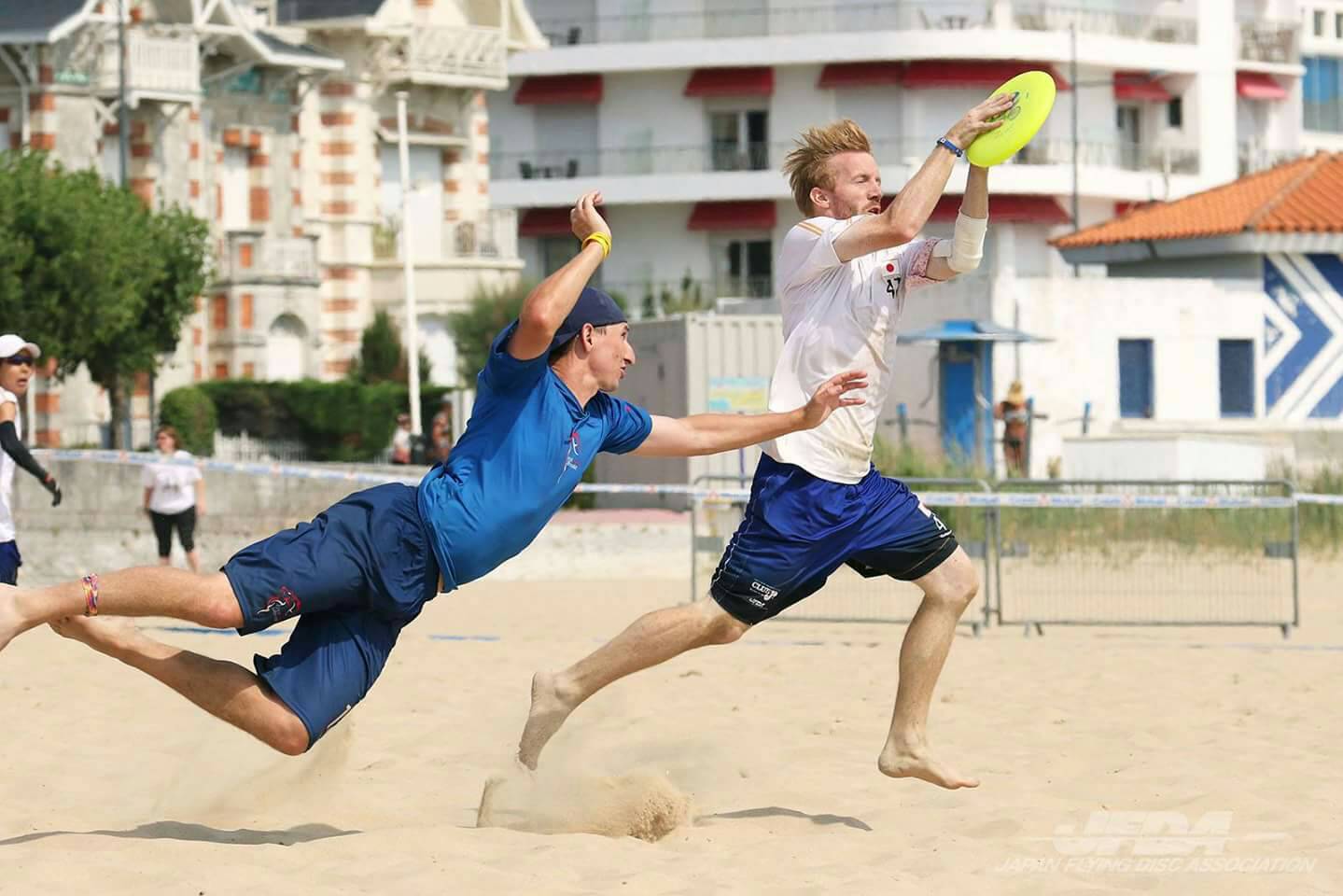 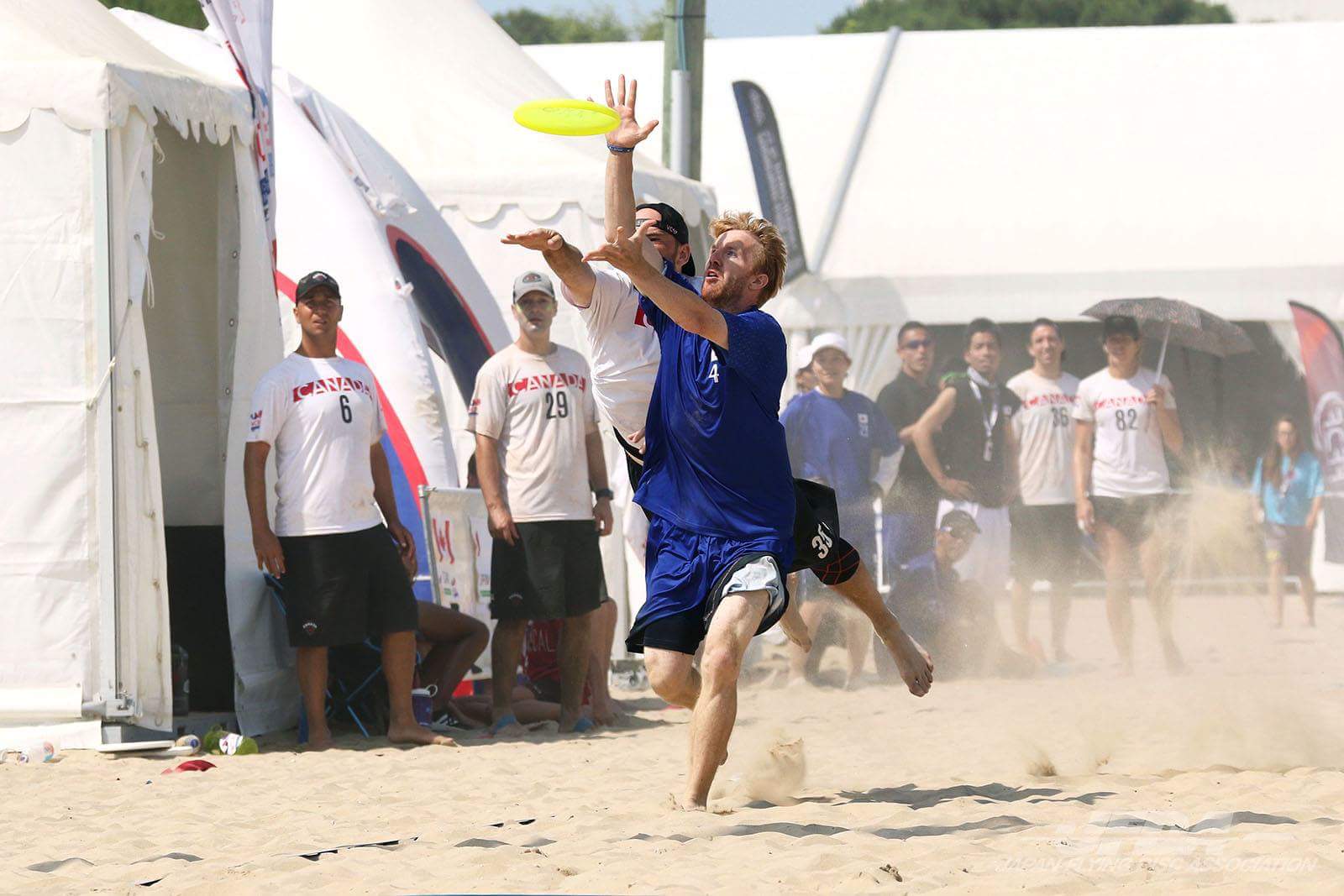 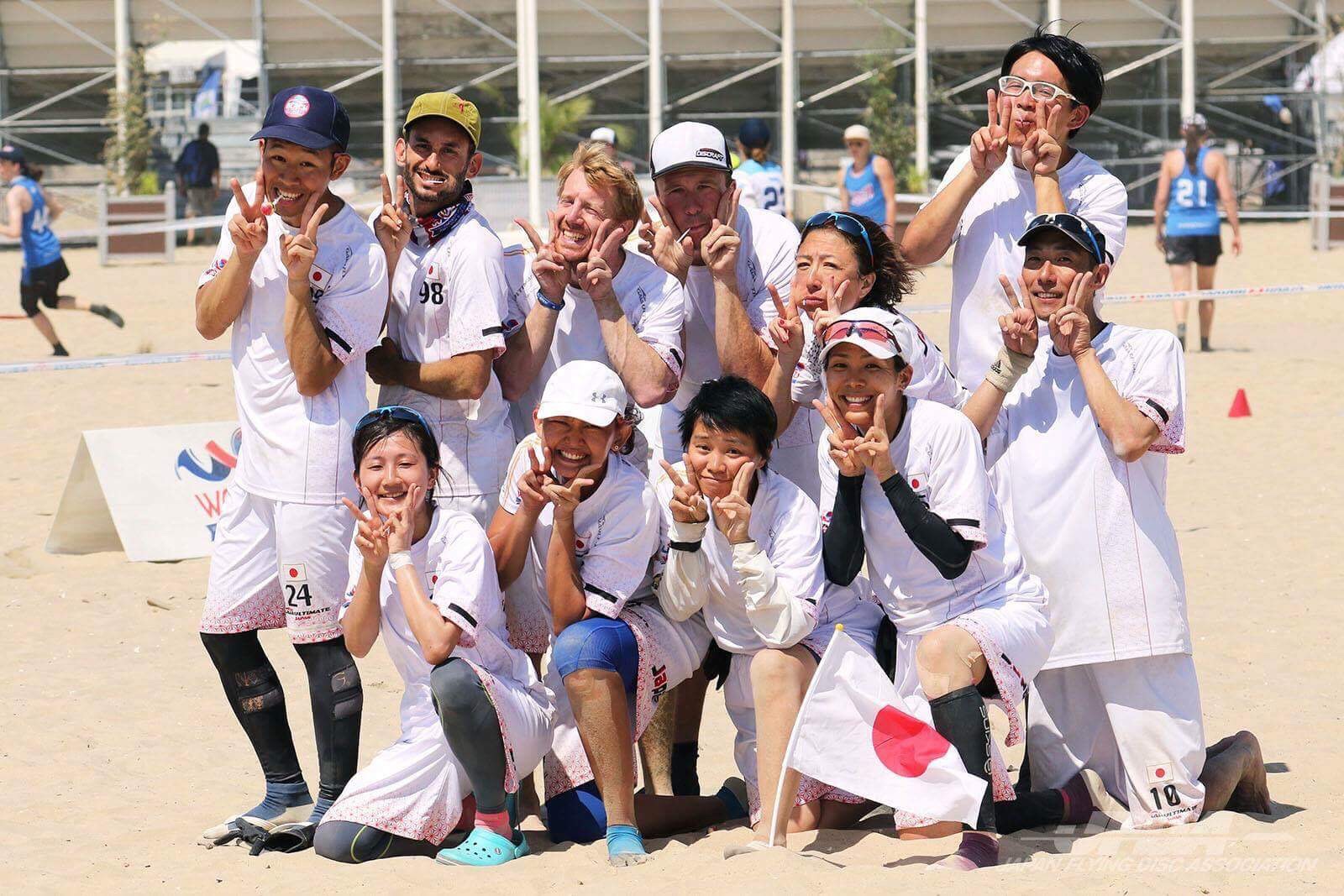 FAQs
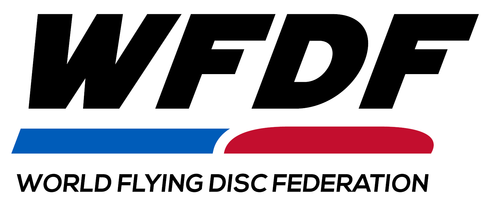 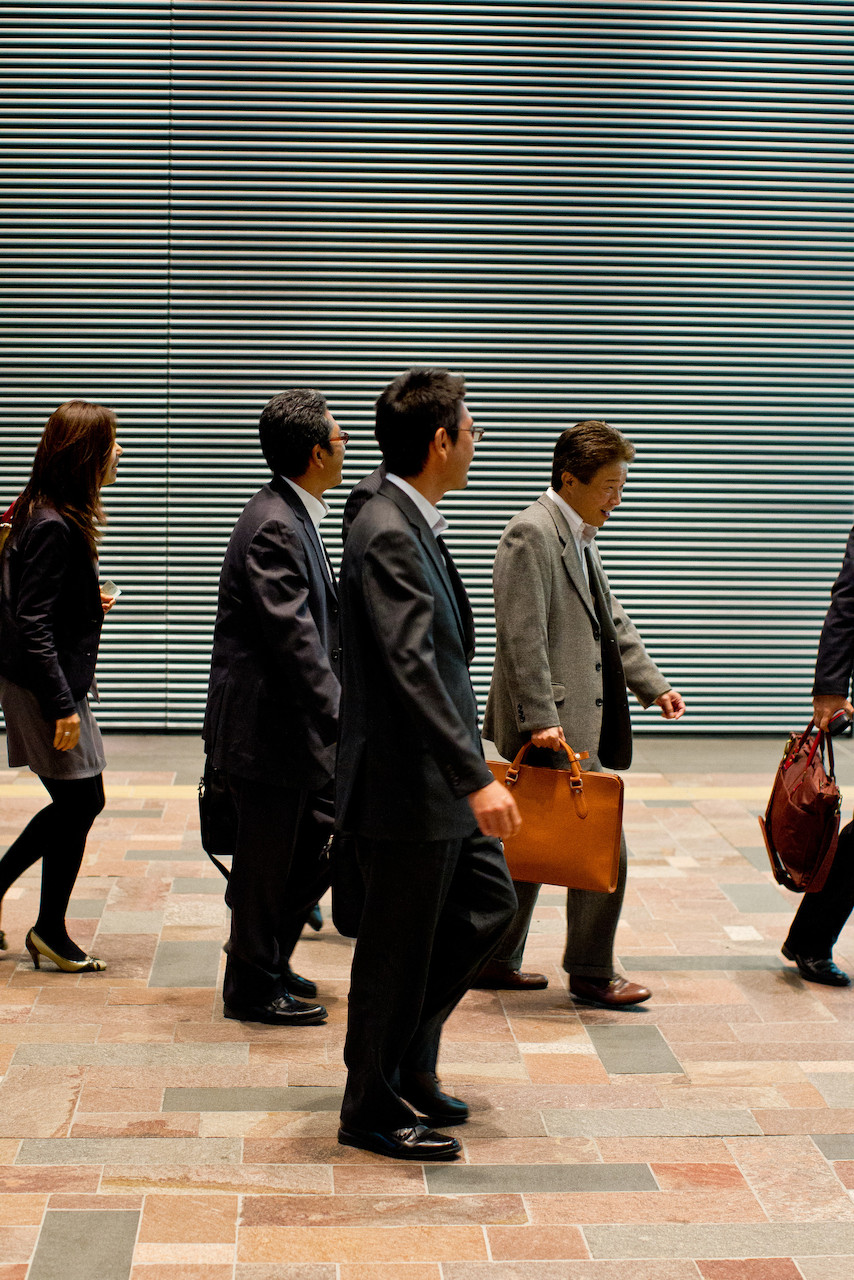 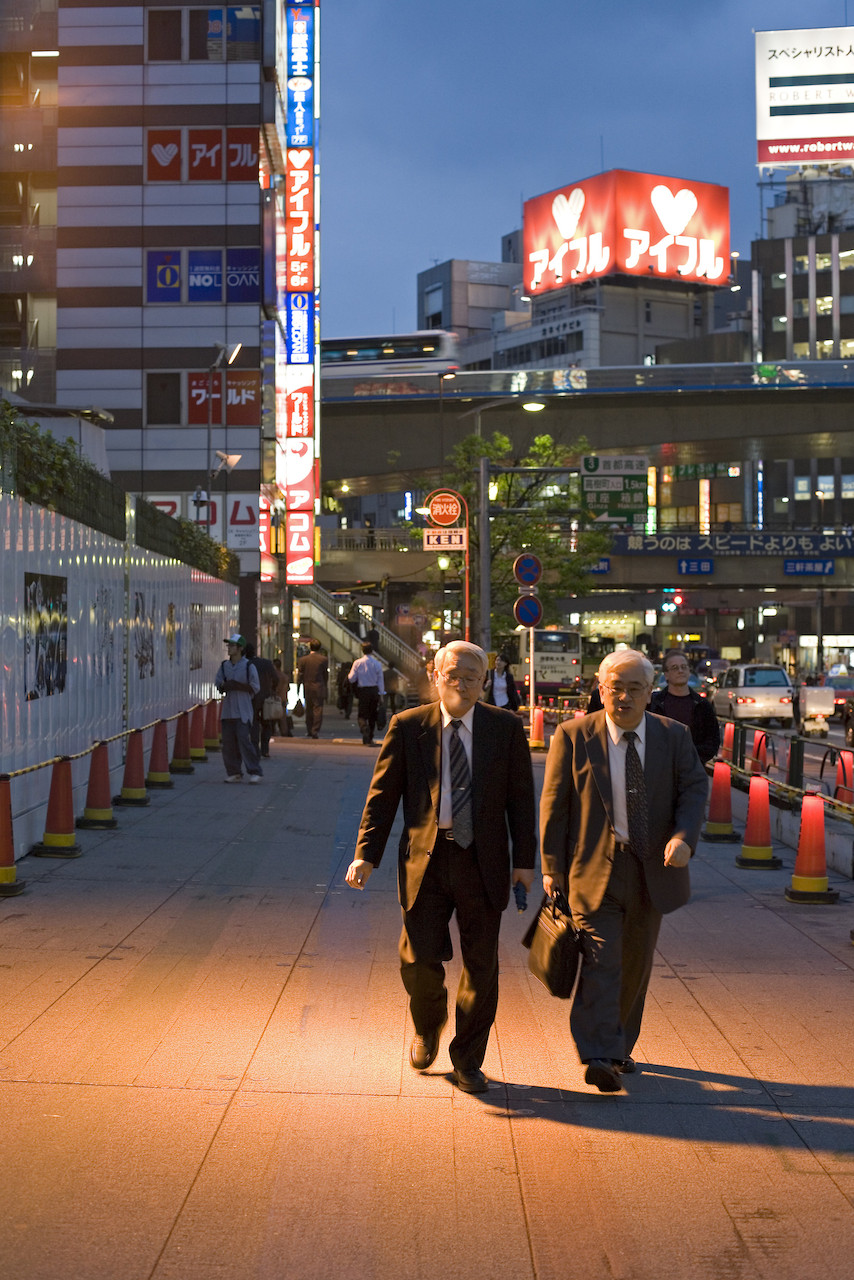 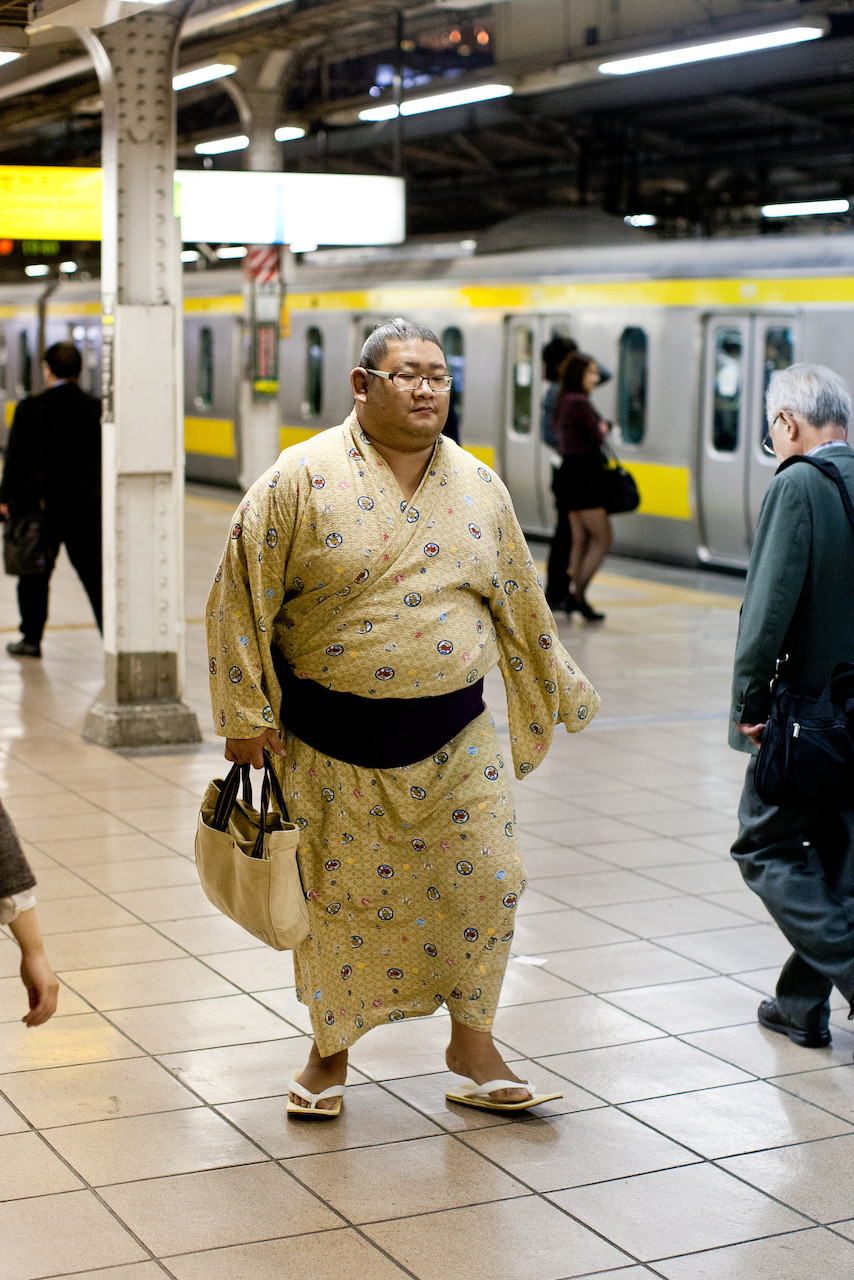 People who are not me
Nope
Also not me
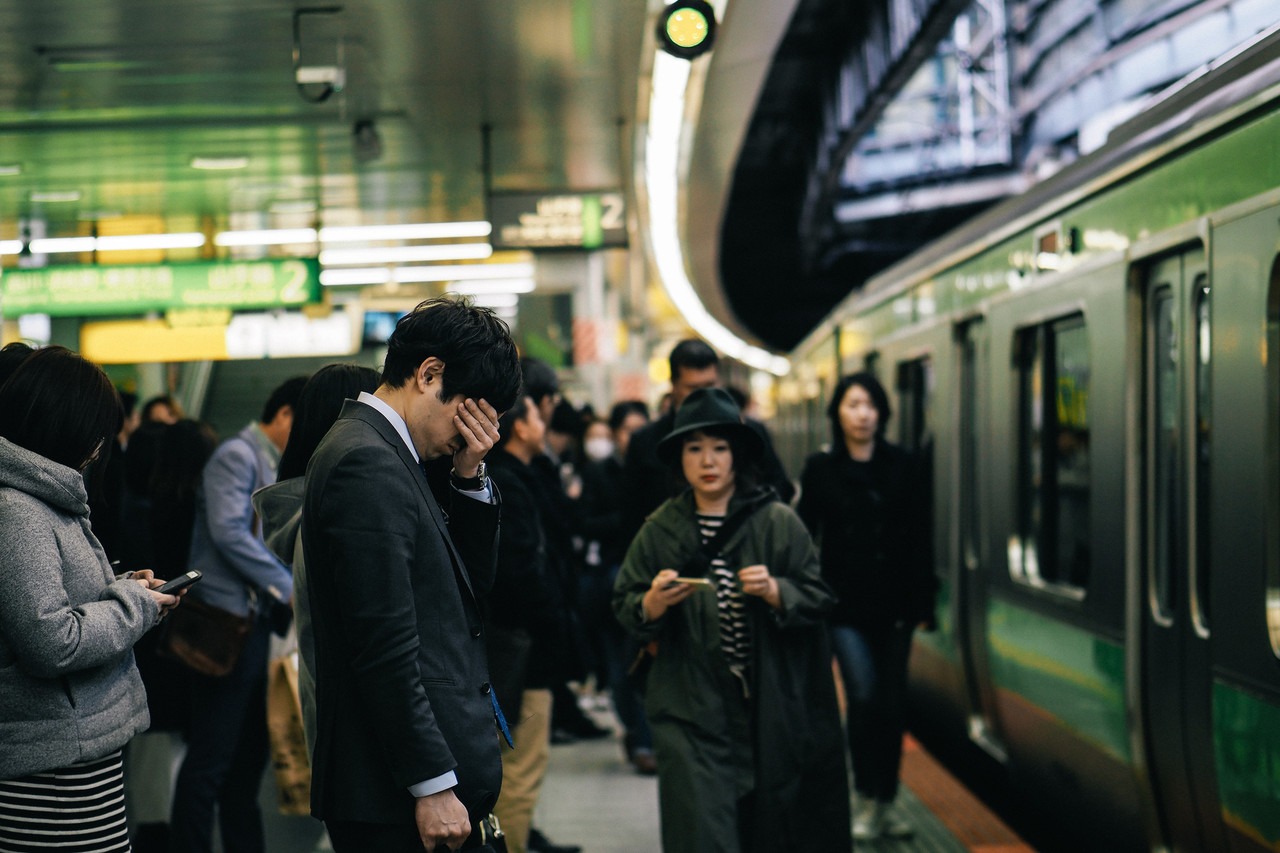 If you build it, they will come!
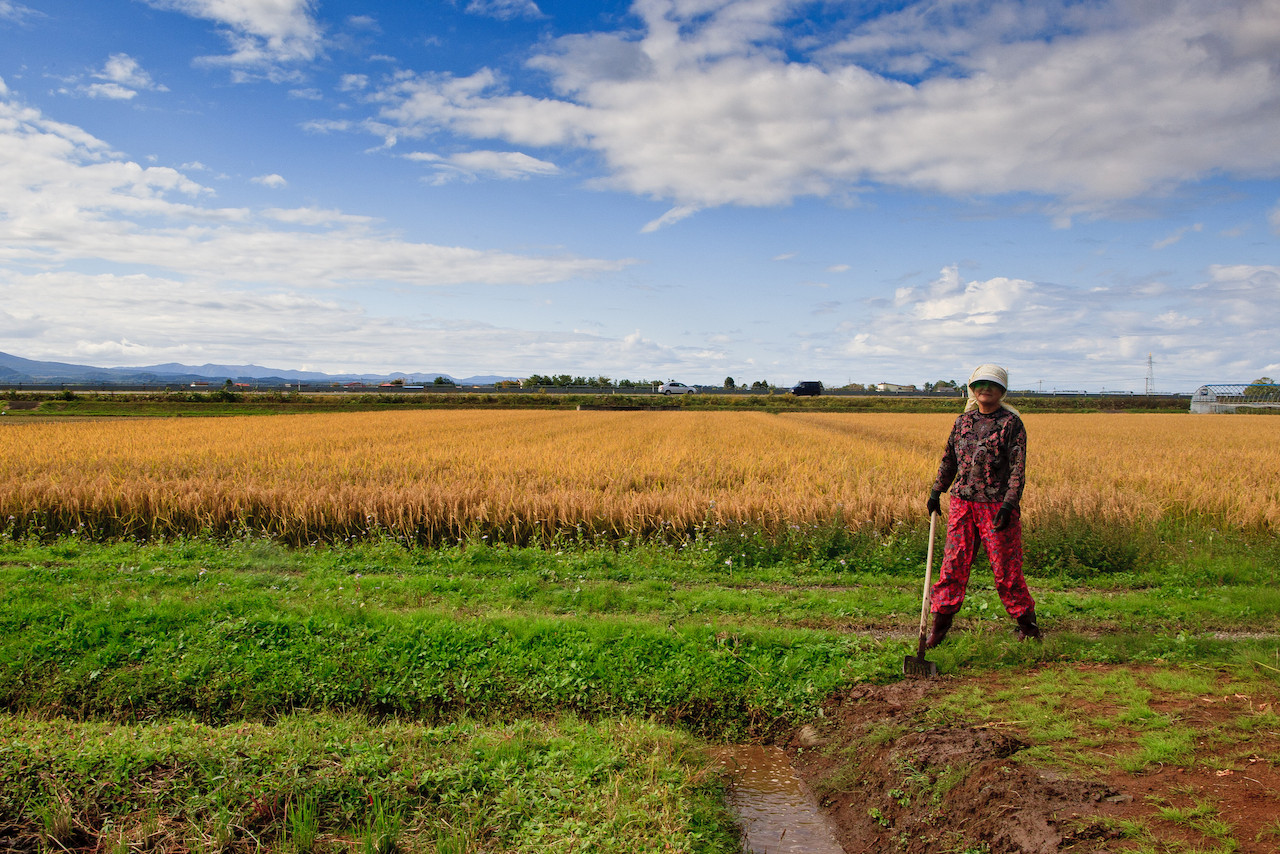 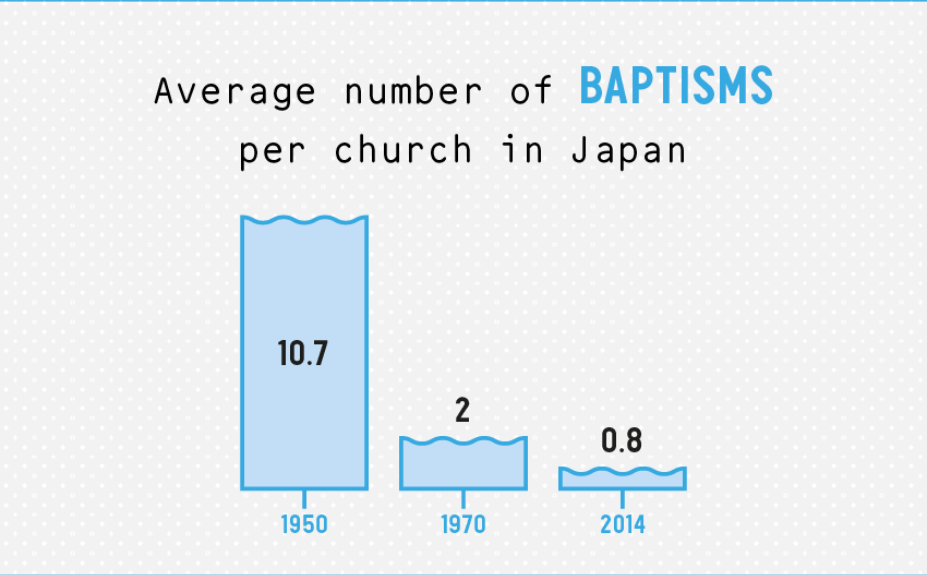 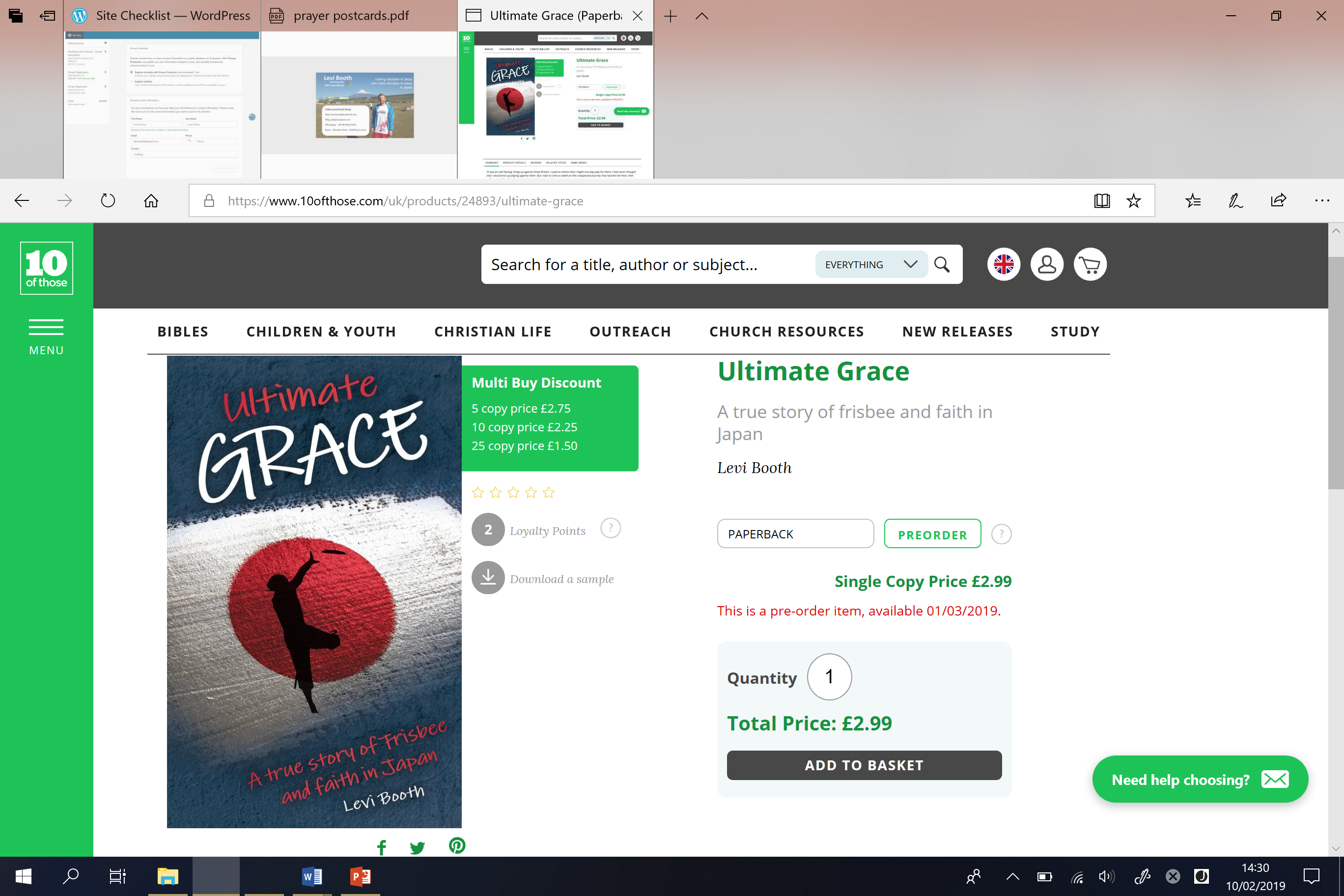 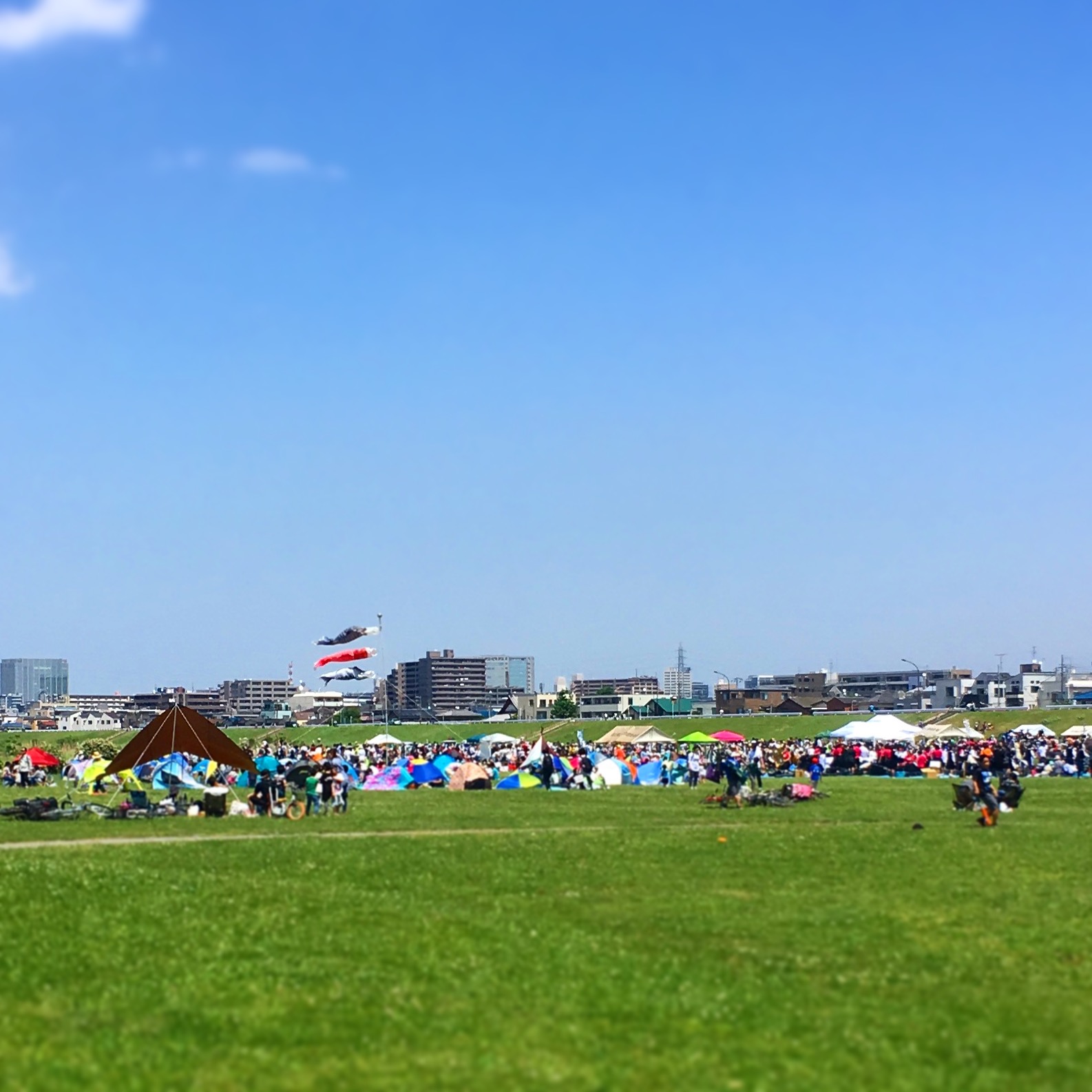 Sports Ministry 
is 
Urban Church Planting
Love shares
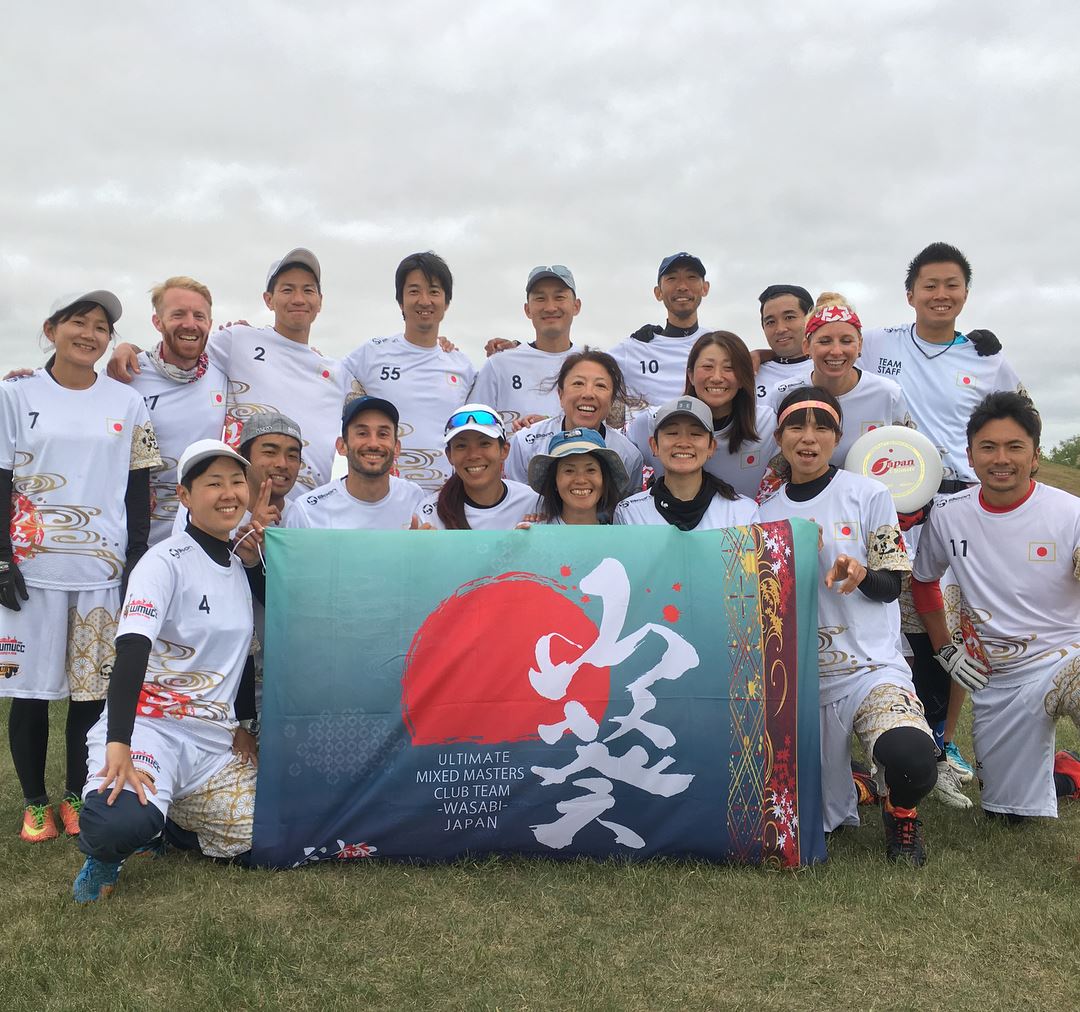 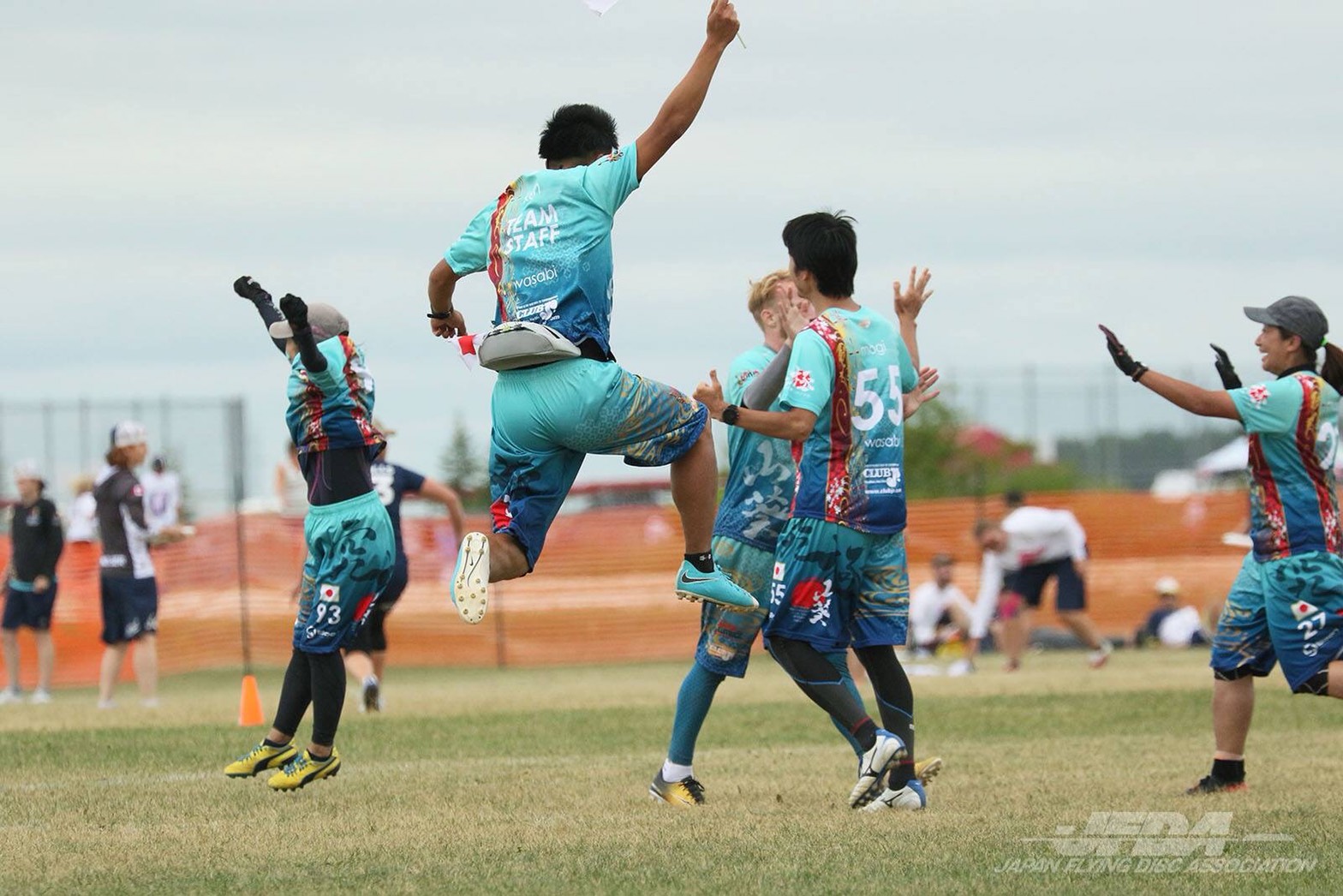 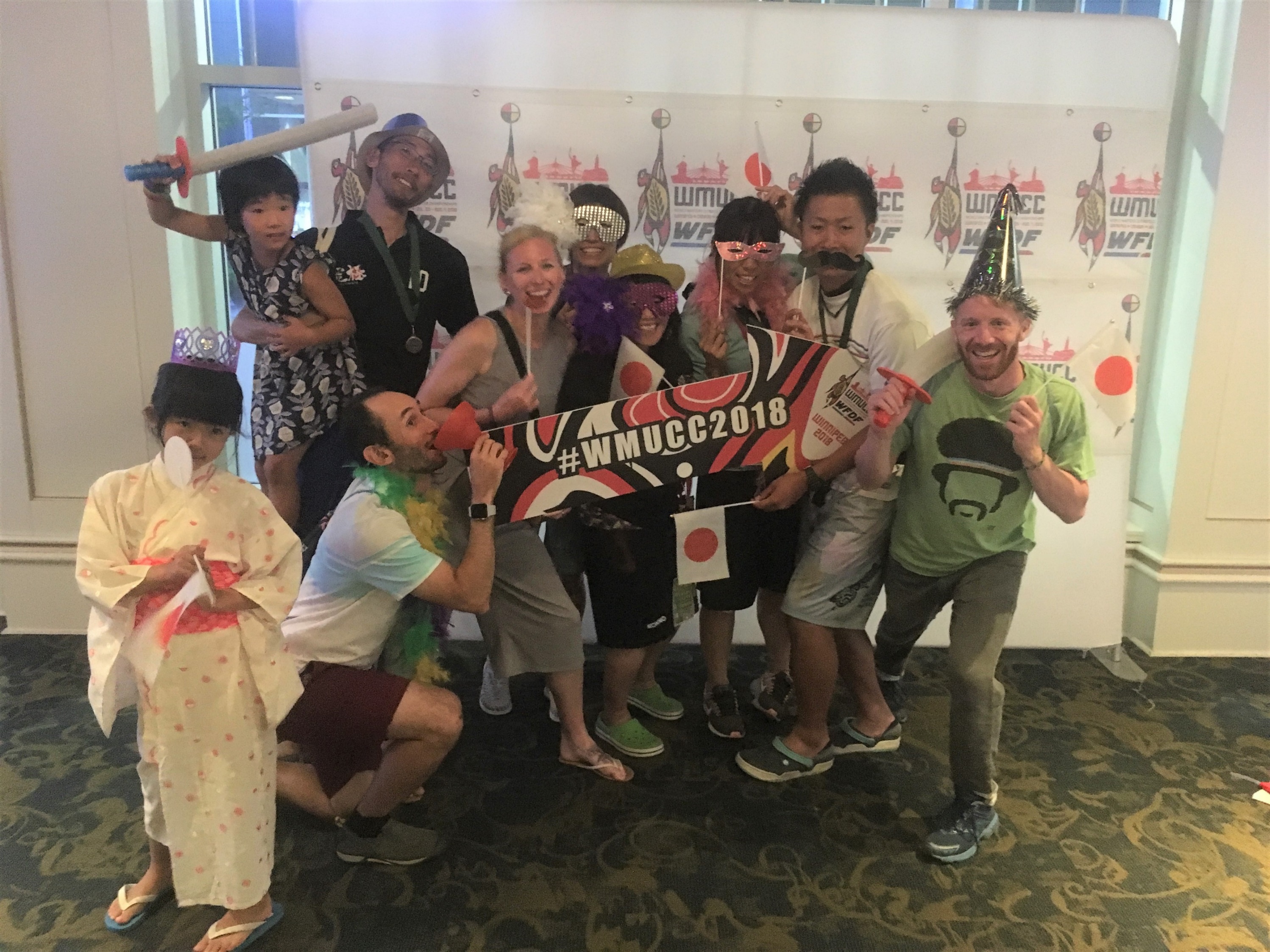 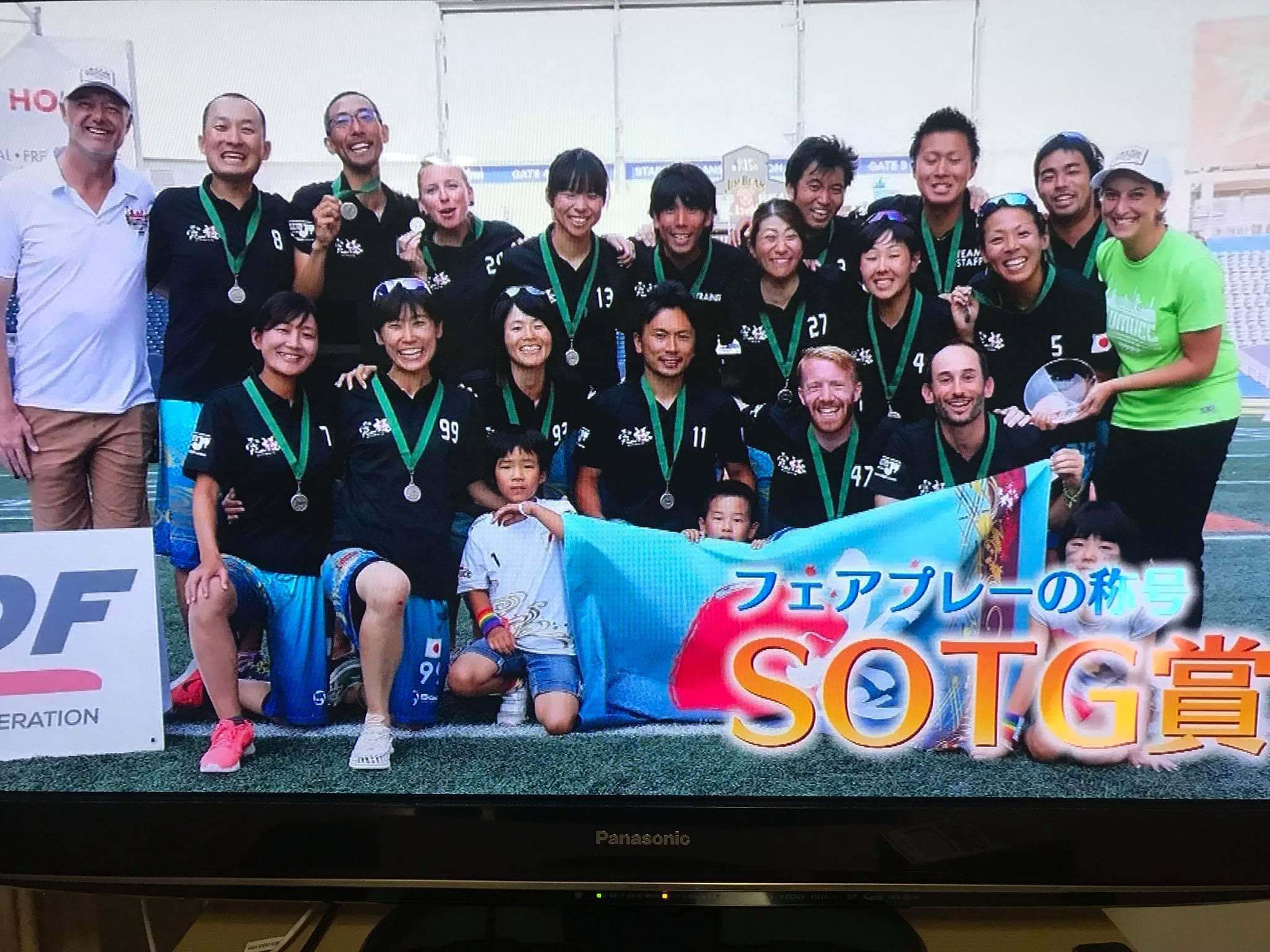 Wasabi
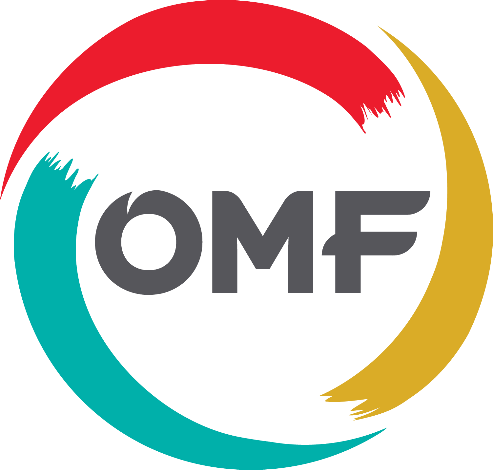 making disciples of Jesus, who make disciples of Jesus,
in Japan
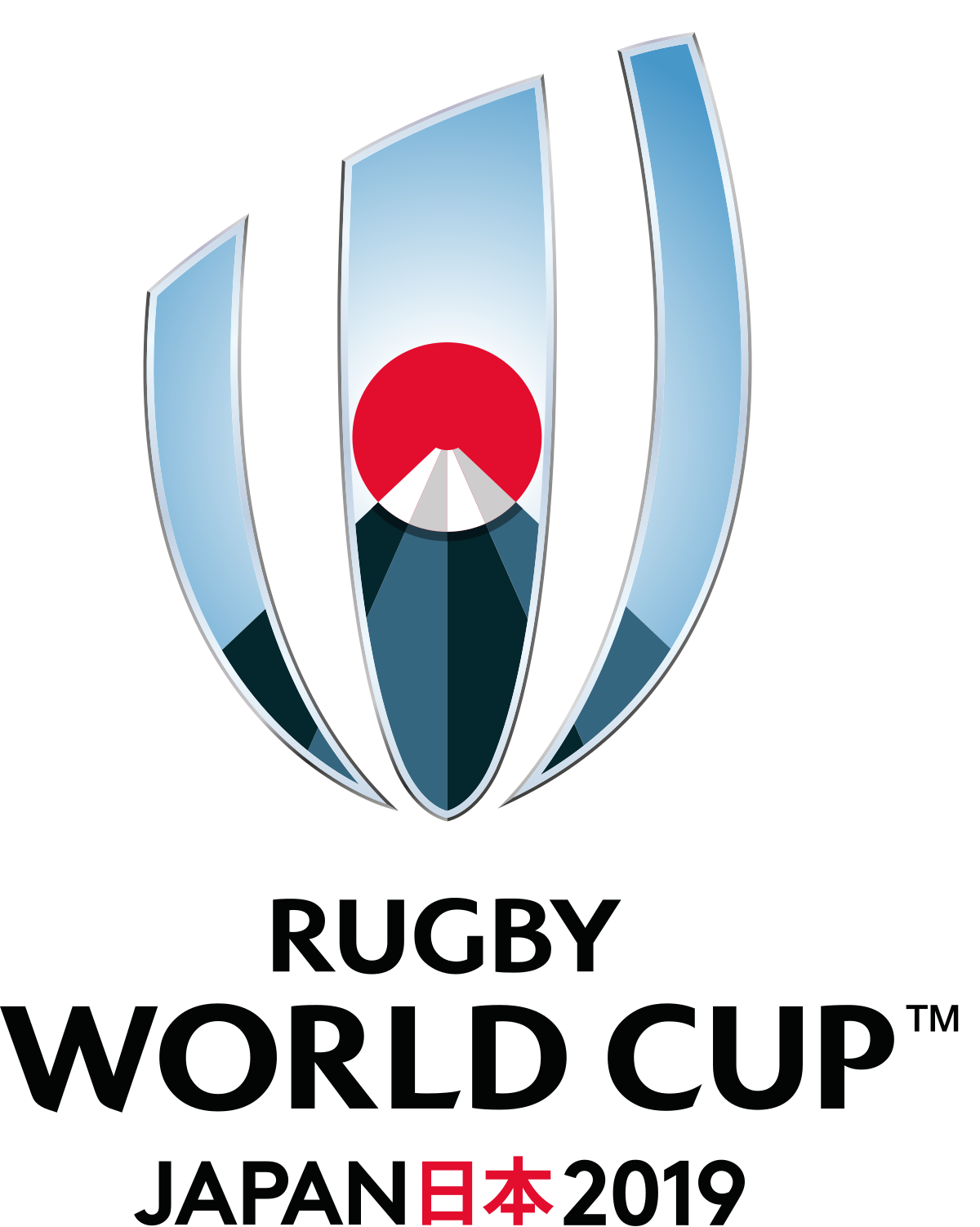 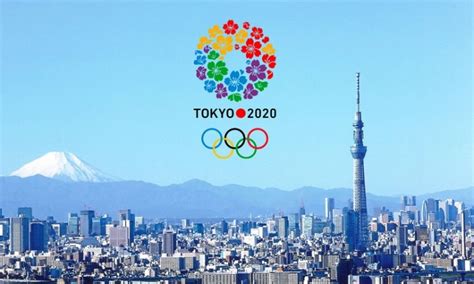 TOKYO 2020
10, 9, 8, 7 . . .
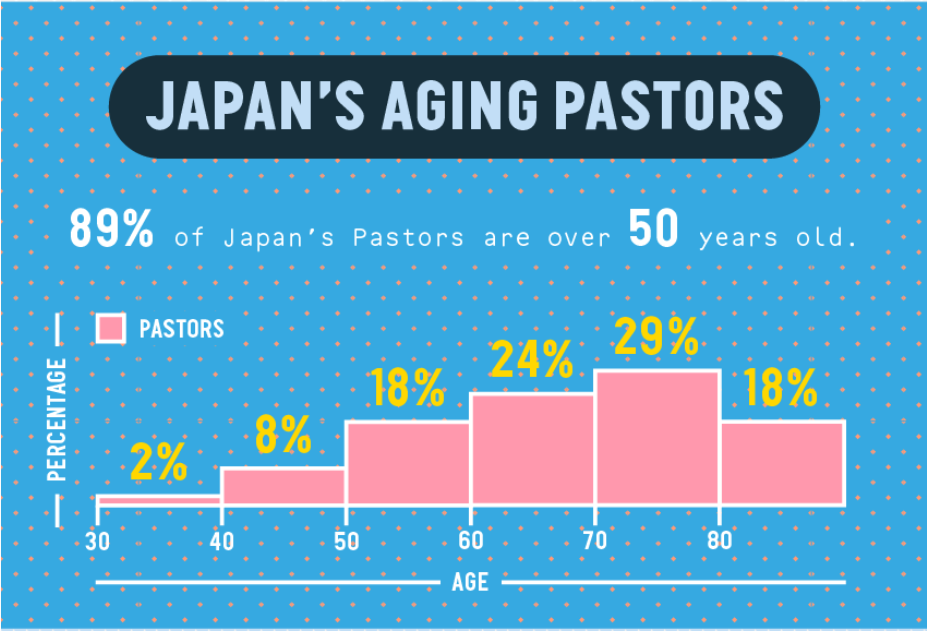 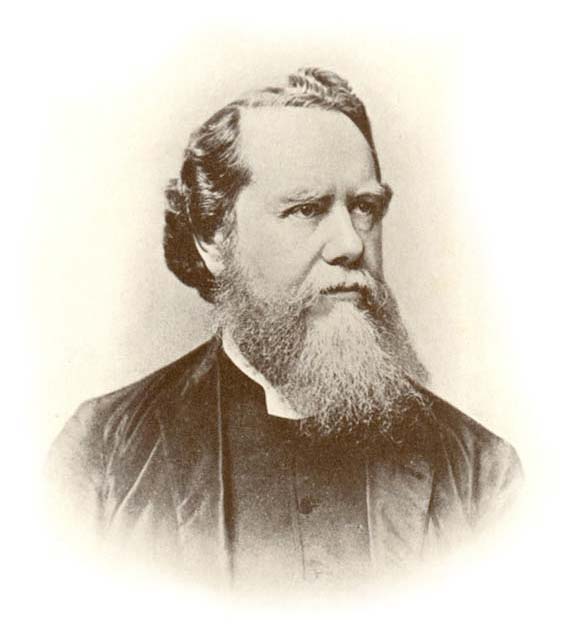 “We’re not playing games here.”
Wasabi
Yokohama
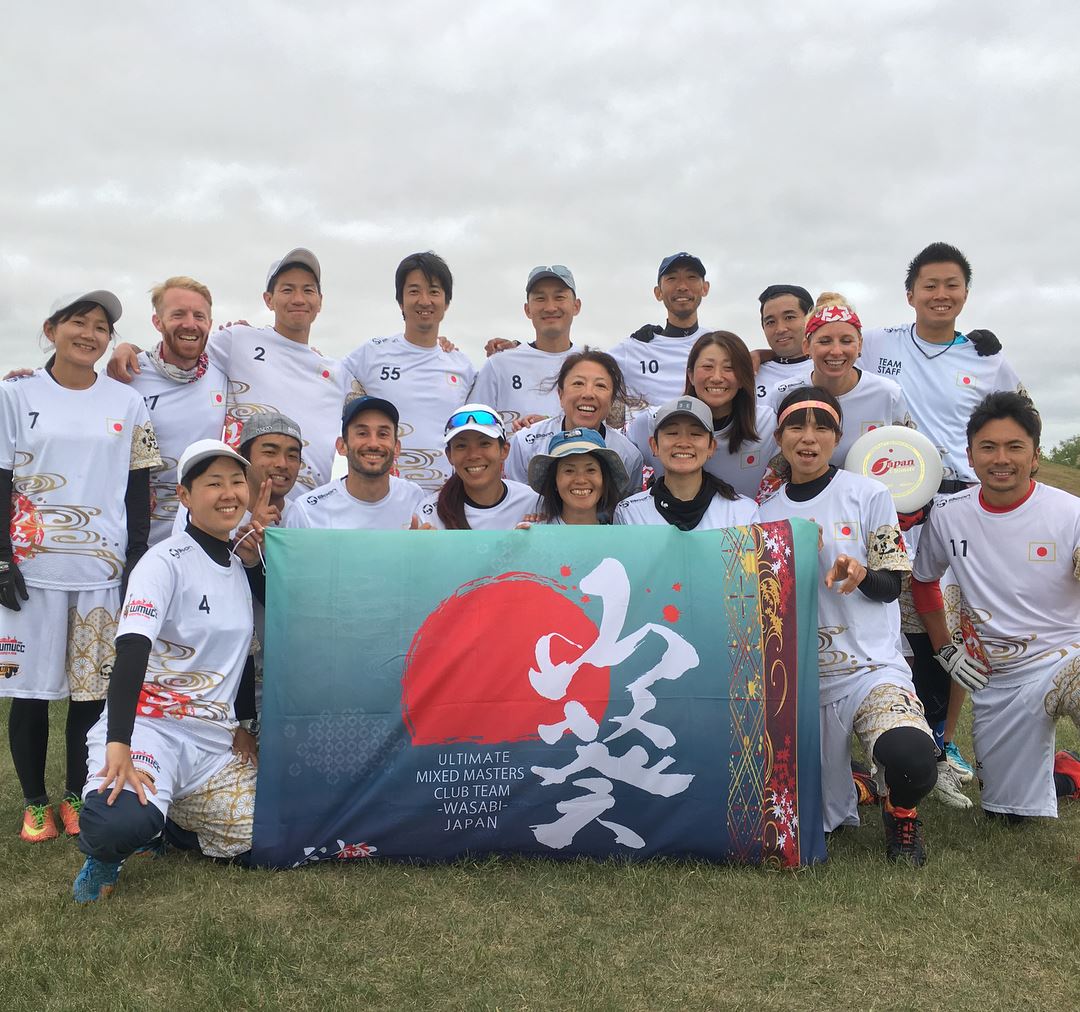 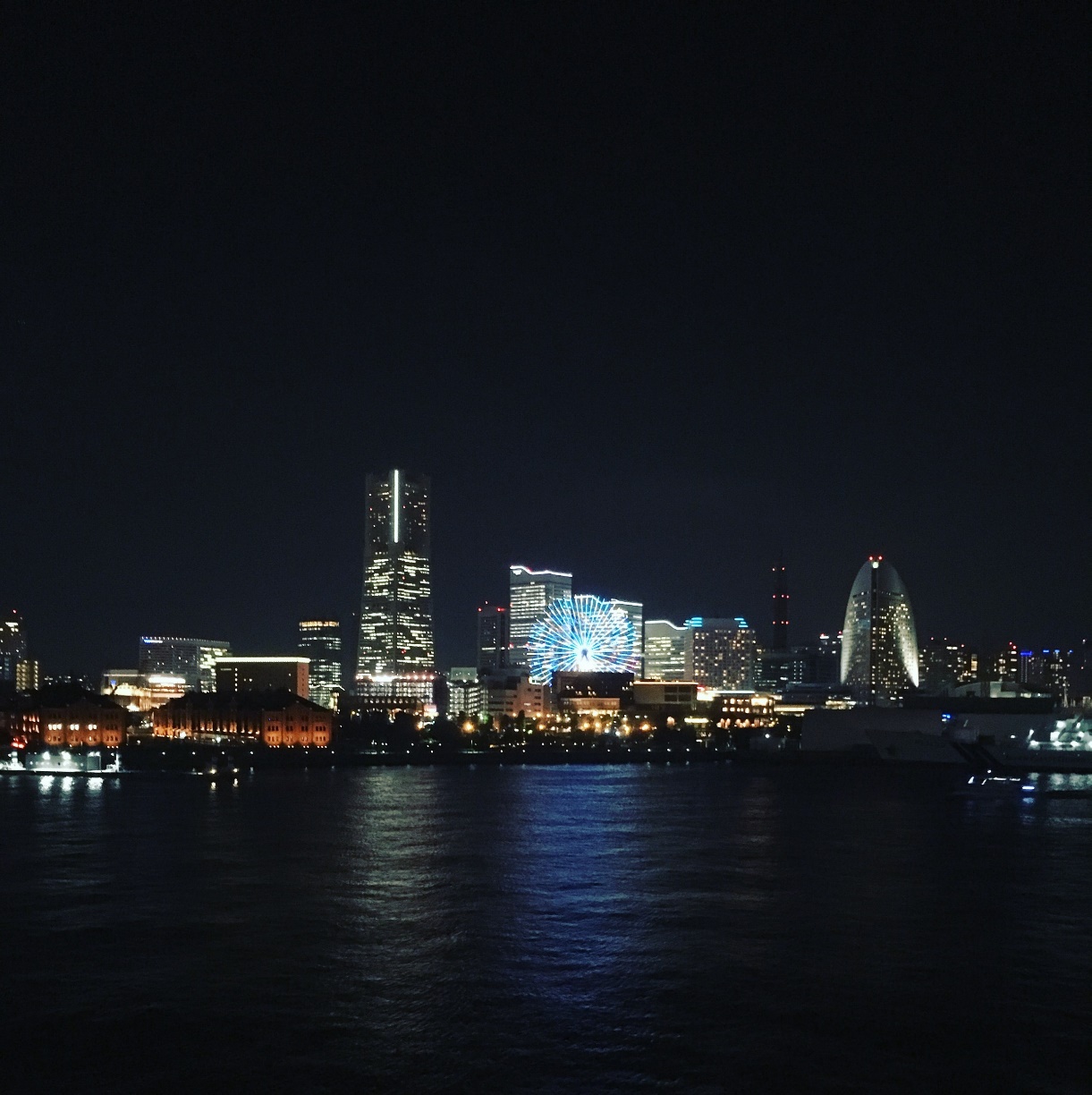 祈ってください
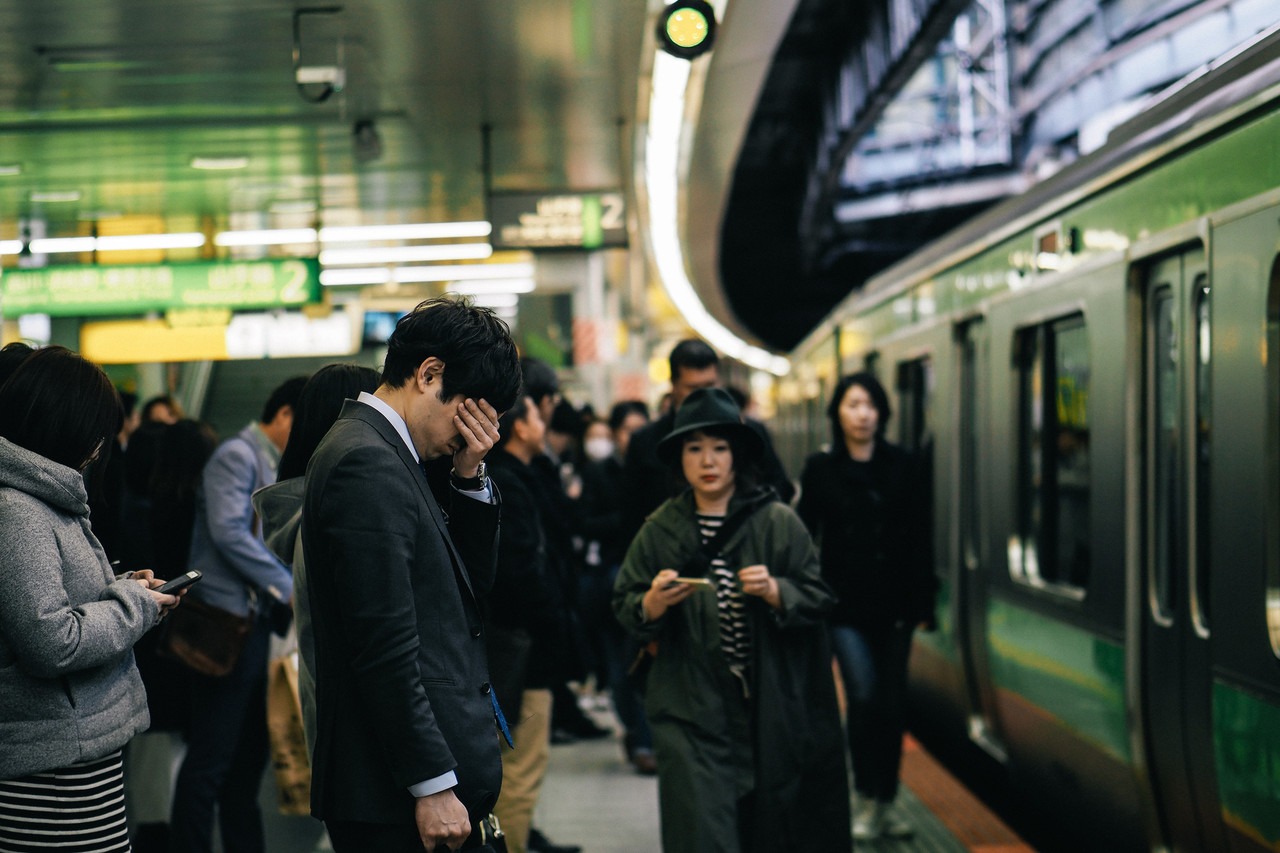 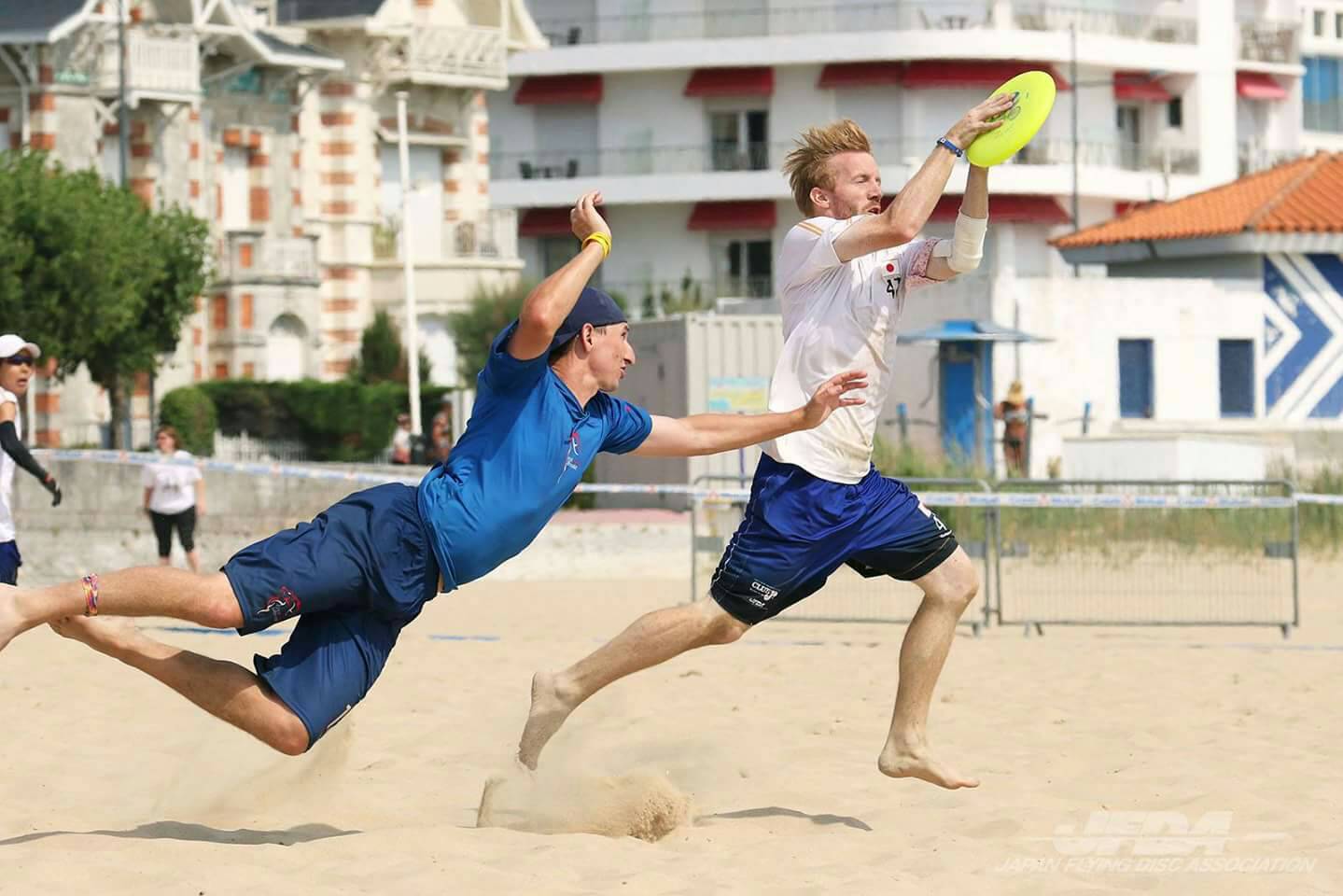 Salarymen
Levi